Географиялық ғылымының объектілі-пәндік мәні
География ғылыми байланыстардың екі сферасының (табиғи және қоғамдық) арасында орналасқан, сол себепті оның зерттеу обьектілері мен пәні болып алуан геожүйелер мен оның компоненттері саналады.
Дегенмен ғылым дамуының барысында географияның зерттеу обьектілері мен пәні сан рет өзгерді. Жалпы қалыптасқан ұғым бойынша көптеген ғалымдар география ғылымының негізгі обьектісі ретінде жер бетін қарастырады. Бұған байланысты К.Риттер географияның зерттеу обьектісі ретінде жер бетін, Э.Мартонн – Жер бетіндегі адамзат қызметіне байланысты физикалық, химиялық, биологиялық құбылыстармен олардың таралу себептерін, О.Пешель – Жер табиғатын қарастырады. Көптеген физик-географтар П.И.Броунов ұсынған «географиялық қабық» обьектісімен келіседі.
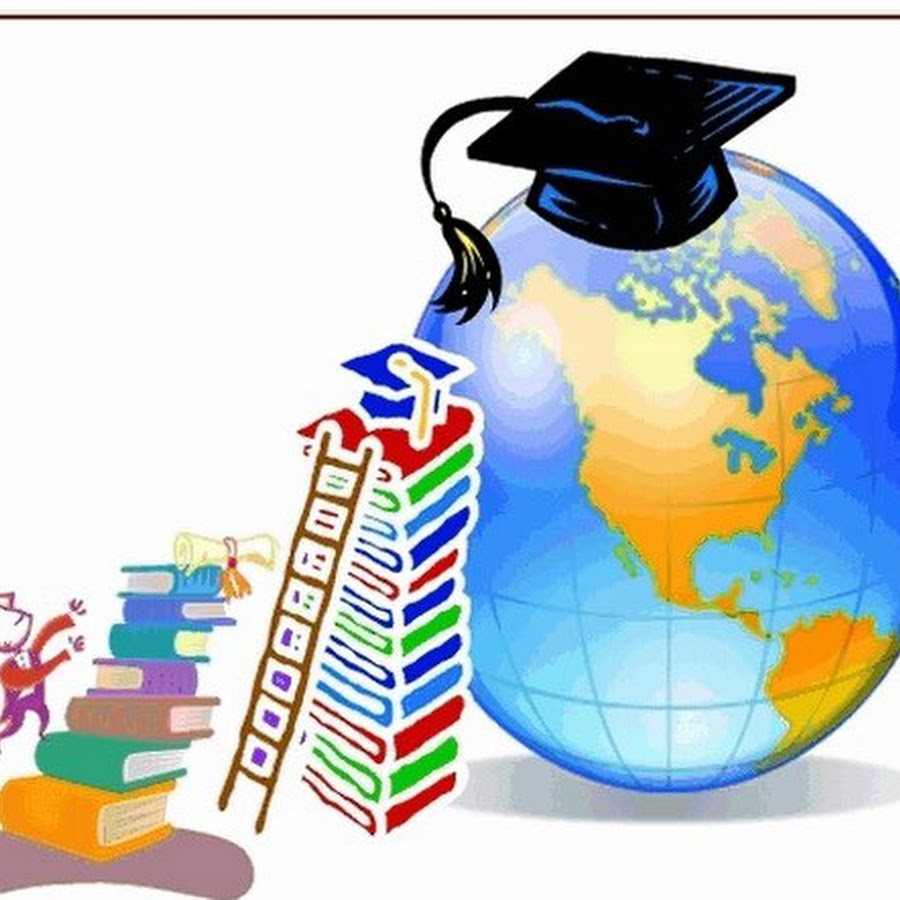 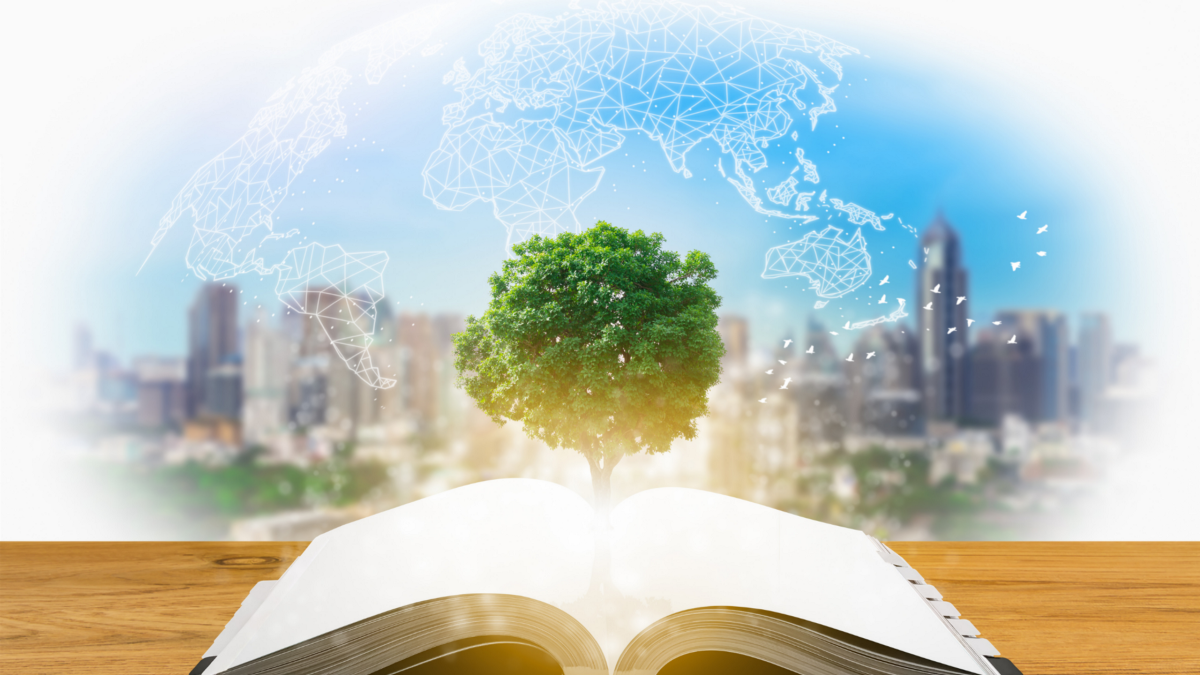 Жердің негізгі қабықтарының ішінде гидросфера мен биосфера толығымен географиялық қабыққа енеді. Географиялық қабықтың барлық компоненттері бір-бірімен тығыз байланысты. Географиялық қабықтың біртұтастығы – оның ең маңызды қасиеті.
Географиялық қабық екі маңызды қасиеттердің диалектикалық бірлігімен сипатталады: үздіксіздік (континуальдық) және іркілістік (дискреттік). Үздіксіздік географиялық қабықтың кеңістіктегі таралуының тұтастығымен, ал іркілістік – оның жеке геожүйелерге бекінуімен сипатталады.
Барлық географиялық ғылымдар дамушы территориялық объектілердің кеңістіктегі арақатынасын зерттейді. Бұл олардың негізгі пәні болып саналады.
Ғылым дамуы барысында географиялық зерттеулердің мақсаттары түрлене түседі, өйткені, жаңа объектілер мен жаңа әдістемелер пайда болады.
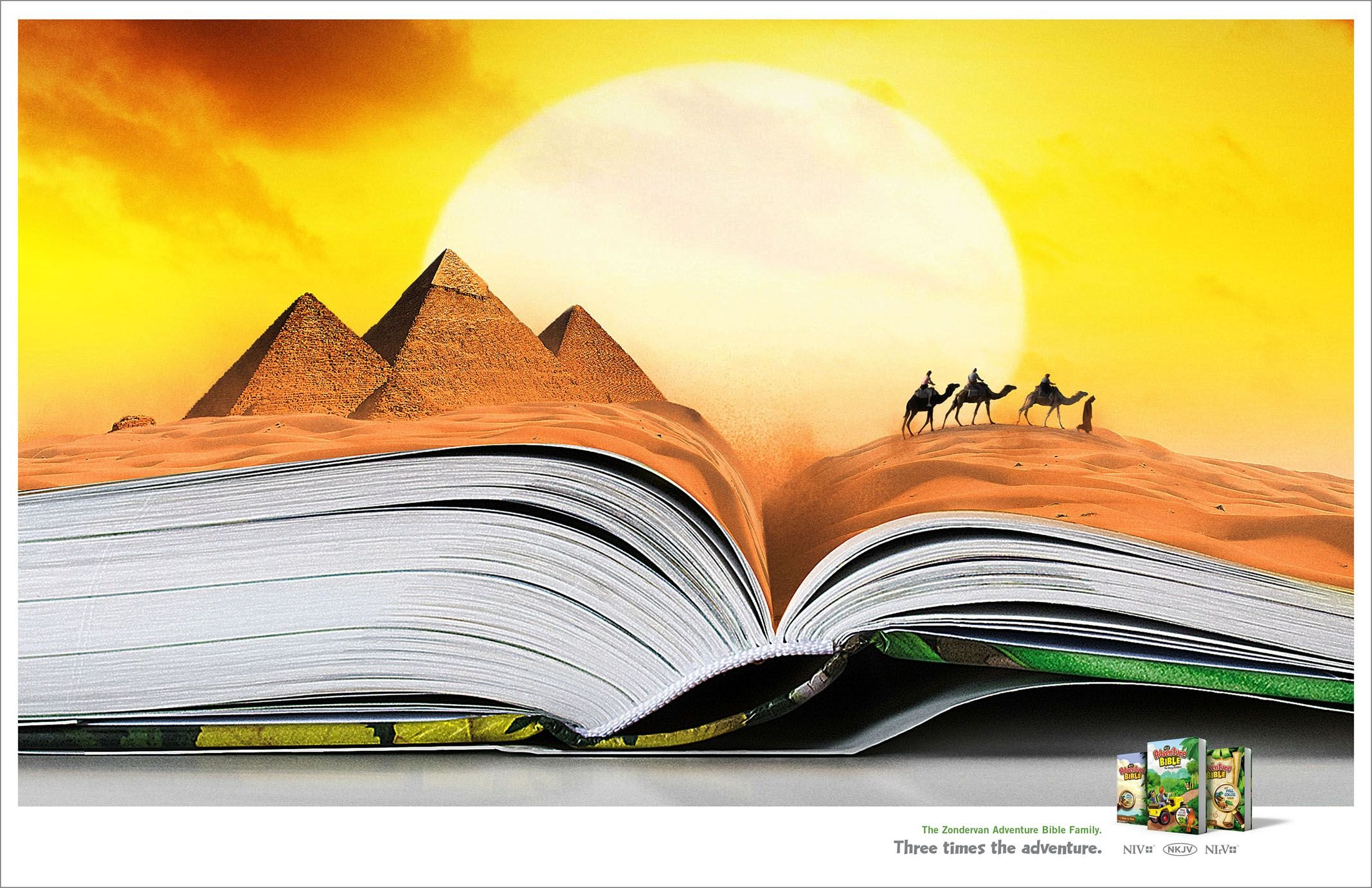 Ядролық физика мен генетика, космонавтика мен есептеу техникасы, күрделі процестерді жобалау мен автоматтандыру, жоғары молекулалы қосылыстар химиясы мен жаңа дәрілік препараттар жасау, кибернетика мен гендік инженерия – бұлар ғылыми-техникалық прогреске әсерін тигізуші ғылым жетістіктері.
Қазіргі кездің маңызды міндеттері – табиғат ресурстарын тиімді пайдаланудың ғылыми негіздерін жасау, қоршаған ортаны жақсарту мен қорғау географияға және оның барлық салаларына қатысы бар мәселелер.
Табиғат пен қоғам арасындағы байланыстарды глобалдық және аймақтық масштабта зерттеудің үлкен маңызы бар. Табиғи жүйелердің антропогендік әсерге тұрақтылығын зерттеу өте қажет жағдай. Қоршаған ортаның жағдайына бақылау жасау – географияның маңызды міндеттерінің бірі болып саналады.
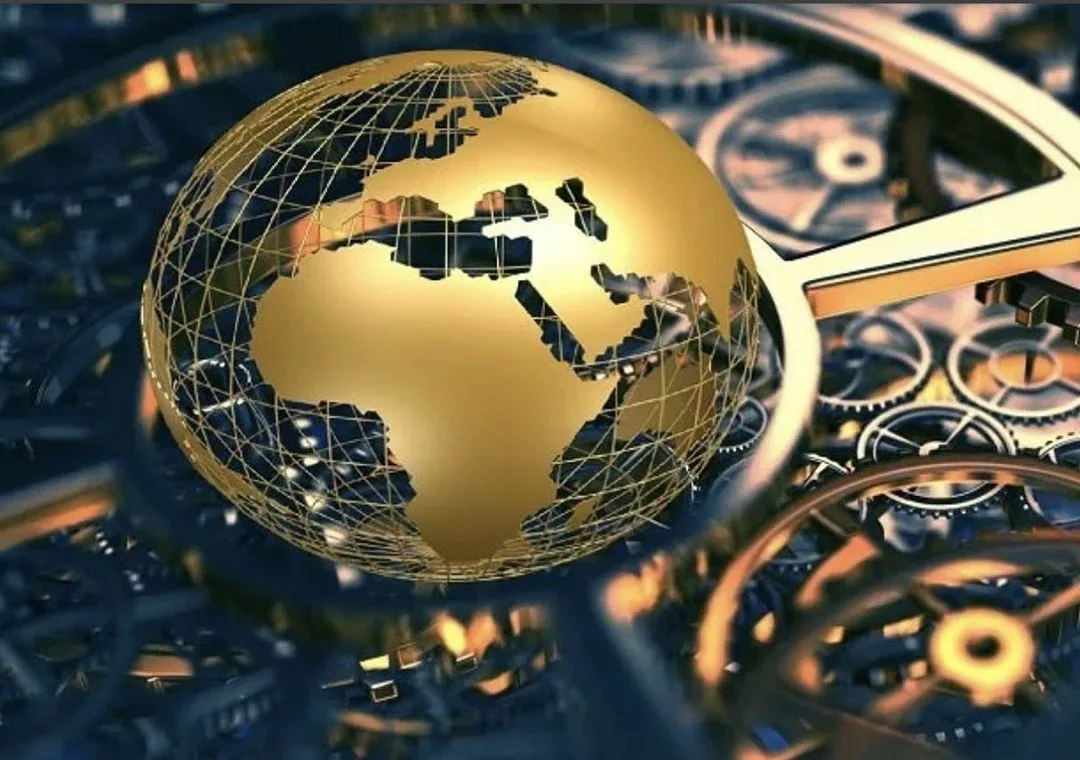 Географияның теориялық және қолданбалық потенциалы аса ірі әрі маңызды табиғат туралы мәселелерді шешуде кеңінен қолданылады.
Аталған міндеттер мен халық шаруашылығы мен экономикасын басқаруда территориялық принципті қолданудың қажеттілігі зор.
Географиялық зерттеулердің маңыздысы қоршаған орта жағдайына, демографиялық, экономикалық жағдайларға болжам жасау.
Дұрыс, ғылыми түрде негізделген болжамдар халық шаруашылығын тиімді түрде жоспарлауға себін тигізеді.
География тек қана табиғатты, халықты, экономиканы ғана зерттеп қоймайды, оның идеологиялық қызметінің де маңызы зор. Білімді адамдарды дүние жүзінің саяси картасын, әлемдік экологиялық маңызы бар мәселелерді білмейінше білімді деп санауға болмайды.
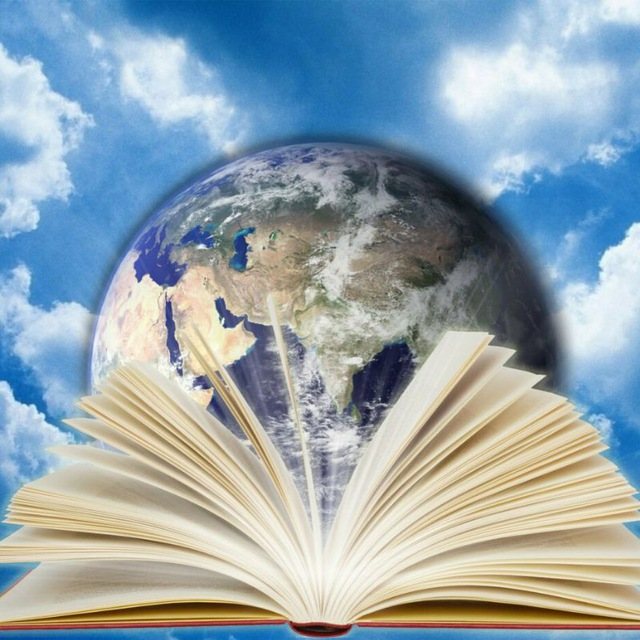 Географиялық нысан — жердің беткі қабатының белгілі бір қалыптағы айтарлықтай тұрақты тұтас элементі. Географиялық нысандар бір-бірінен шартты географиялық шек арқылы бөлініп ажыратылады. Географиялық нысандардың шығу тегі әртүрлі болуы мүмкін: табиғи (материктер, мұхиттар, өзен-көлдер, таулар, шалғындар, ормандар және т.б.) және антропогенді (қала мен ауылдар, ғимараттар, егістіктер мен саябақтар, зауыт-фабрикалар, көлік жолдары және т.б.).
Қасиеттері — бұл географиялық нысанның өзіне ғана тән белгілері. Қасиеттер бізге бір нысанды екіншісінен айыруға немесе осындай өзге нысандармен ұқсастығын анықтауға мүмкіндік береді. Географиялық нысан анықтамасына қарап-ақ, оның мынадай негізгі қасиеттері барын анықтауға болады:
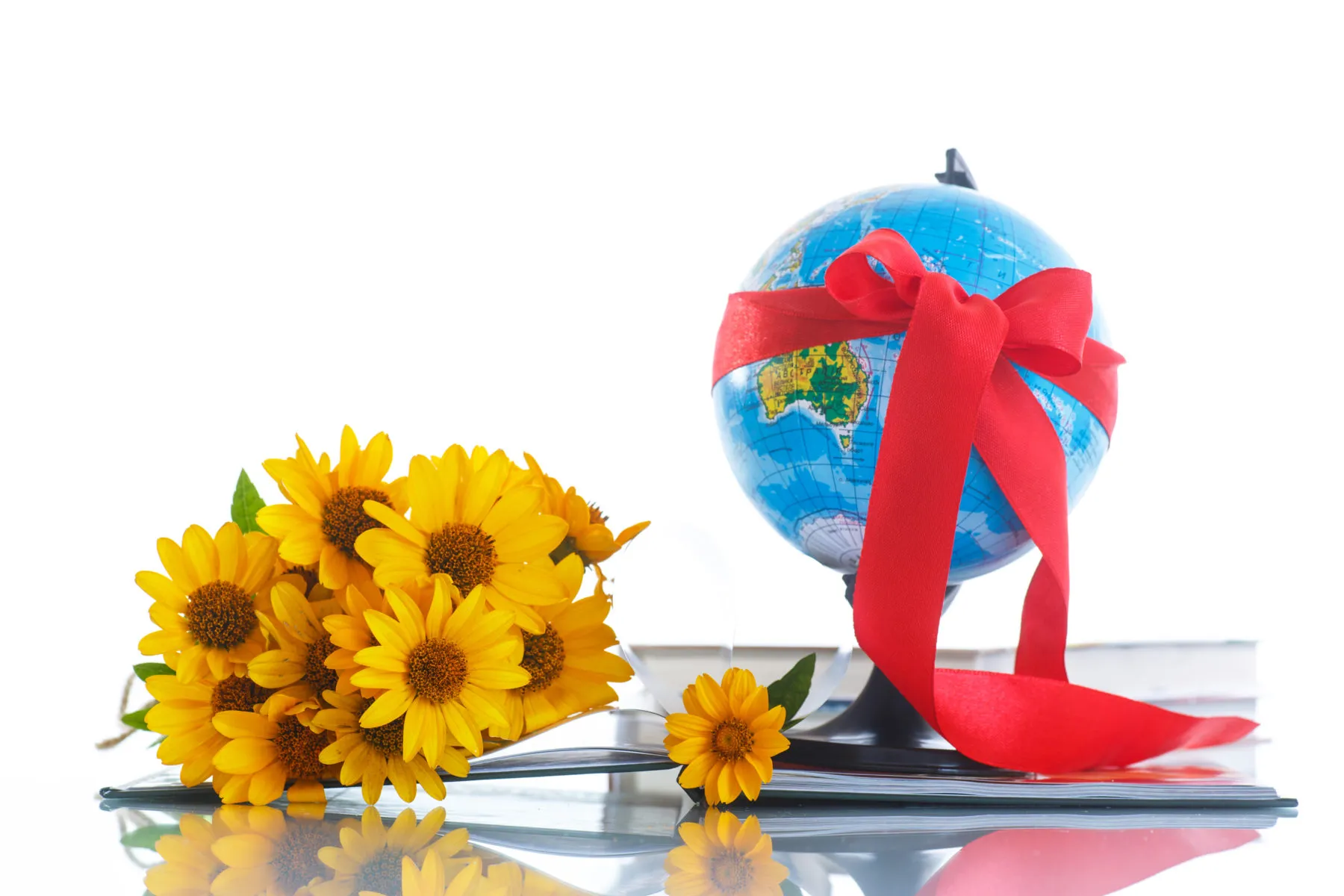 тұтастық — нысан элементтерінің ішкі бірлігі, яғни нысан белгілі бір тәртіппен орналасңан өзара байланысты және өзара тәуелді элементтерден тұрады.
тұрақтылық — сыртқы жағдайдың әсеріне қарамастан географиялық нысанның ағымдағы жағдайын сақтап қалу қабілеті.
географиялық орналасу — Жер бетіндегі нысанға, осы нысанға тікелей немесе қосалқы ықпал етуші кез келген нысандарға қатысты географиялық координаттар жүйесінде өз орнының болуы.
шығу тегі — табиғатта немесе адам қызметі саласында (антропогенді) туындау.
Әрбір нысанның ортақ және айырым қасиеттері болуы мүмкін. Ортақ қасиеттер нысандарды топтарға біріктіруге көмектеседі. Айырым қасиеттер бір нысанды екіншісінен ажыратуға көмектеседі. Барлық орман үшін ортақ қасиет — белгілі бір жерде ағаштардың көп болуы. Ал ағаштардың түрлері бойынша ормандар бір-бірінен ерекшеленуі мүмкін. Атап айтқанда, жалпақжапырақты, қылқанжапырақты және аралас ормандар.
Географиялық нысанның әрбір қасиетін сапалық әрі сандық тұрғыдан көрсетуге болады. Жезқазғанның географиялық орналасуын сапалық тұрғыдан, мәселен, мынадай сөздермен білдіруге болады: «Қала Орталық Қазақстанда орналасқан». Бұл мәліметті сандық тұрғыдан беру үшін Жезқазғанның координатын — барынша нақты мекенжайын көрсететін географиялық координаттар жүйесінде (ендік және бойлық градустарда) айқындалатын жердің беткі қабатындағы Жезқазғанның орналасуын көрсету керек. Қала координаттары — 47°47’00» с.е., 67°42’00″ш.б. Қызылорданың ауа райы туралы да сапалық және сандық тұрғыдан сипаттауға болады. Мәселен: «Жазда Қызылордада өте ыстық, өйткені температура 40°С-қа жетеді».
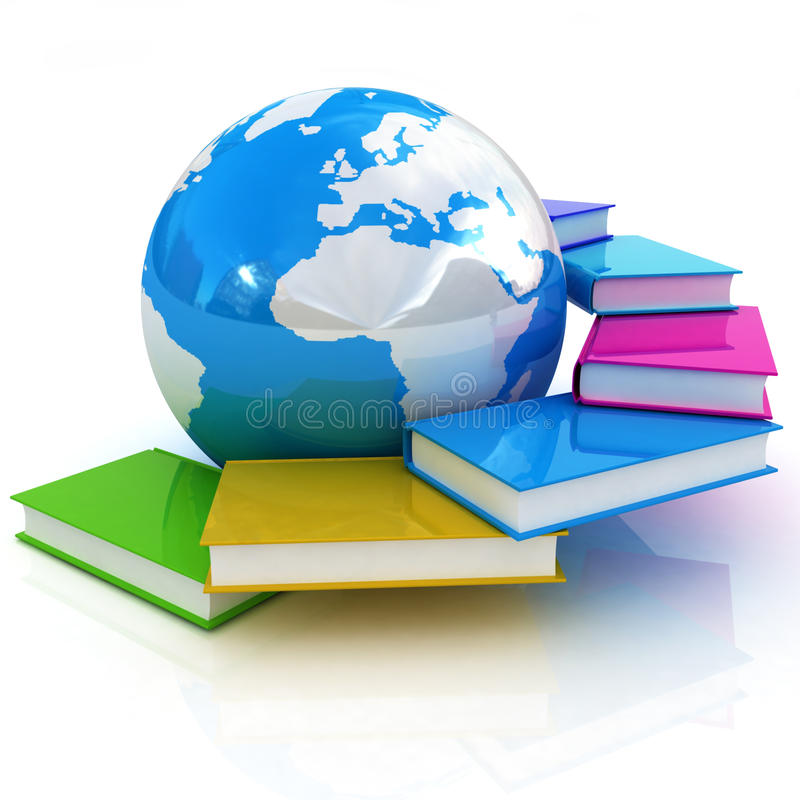 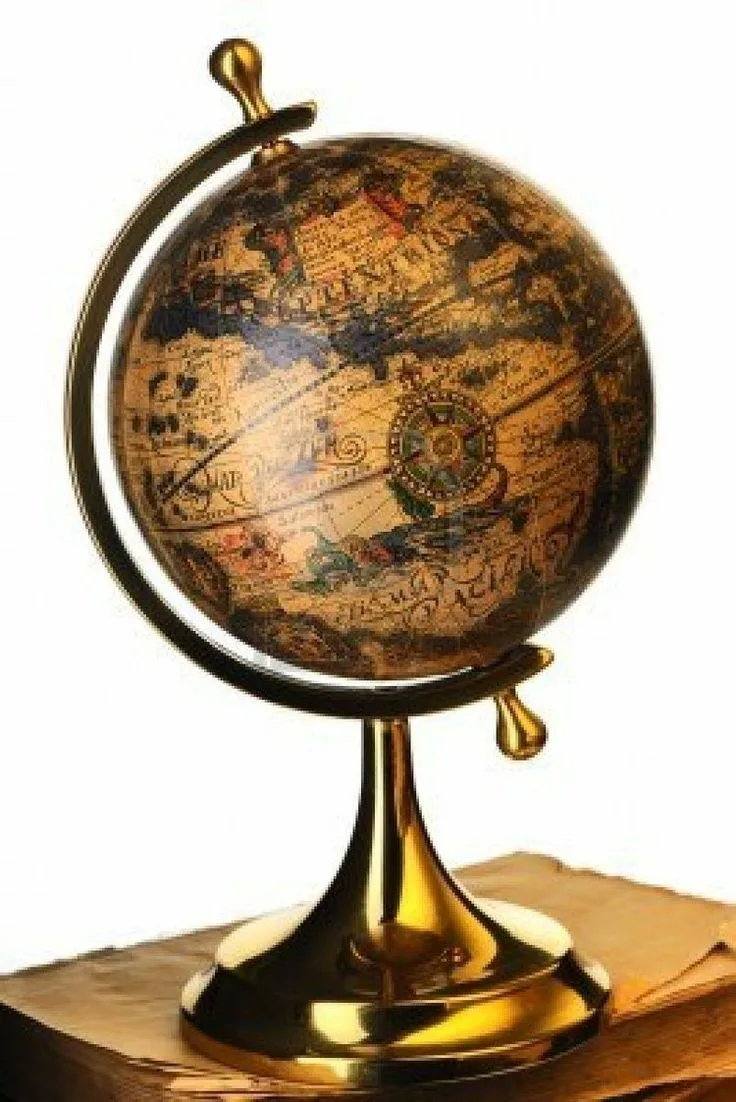 Географиялық нысандардың әрқайсысында өлшем шамасы бар. Физикалық шама — географиялық нысан қасиеттерінің бірі. Сапалық тұрғыдан ол көптеген ұқсас географиялық нысандар үшін ортақ, ал сандық тұрғыдан олардың әрқайсысы үшін ерекше. Даралықты сандық тұрғыдан былайша түсінуге болады: қасиет бір нысан үшін басқасына қарағанда белгілі бір мөлшерге артық немесе кем болуы мүмкін.
Мәселен, сапалық жағынан көптеген елдер аумағы бойынша үлкен болуы мүмкін. Үлкен көлем — барлық ірі елдер үшін ортақ қасиет. Үлкен елдер 1 000 000 км2 астам аумақты алып жатады. Бірақ олар басқа елдерден үлкен немесе кіші болуы мүмкін. Қазақстан Республикасы Ресей, Канада, Қытай, АҚШ, Бразилия, Аустралия, Үндістан, Аргентина сияқты аумағы үлкен елдер тізімінде тоғызыншы орында тұр. Қазақстанның аумағы — 2 724 902 км2, Канада аумағы -9 984 670 км2.
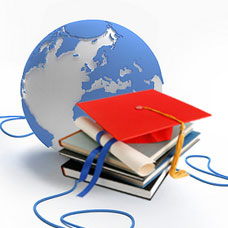 Өлшенбейтін немесе бағаланатын шамалар — бұл нысандардың өлшеу әдістері әлі құрылмаған қасиеттері. Бағалау — бұл осы шамаға өлшеу бірлігі үшін қабылданған белгілі санды жазу. Көптеген қасиеттерді бағалау үшін техникалық құралдар әлі жоқ болғандықтан, бағалау нәтижесінің дұрыстығына сенім аз. Сенімді кепілдіктерді адам тарапынан жіберілетін олқылықтар жіберілмейтін техникалық құралдар ғана бере алады. Сондықтан да өлшемдер — шаманы сандық тұрғыдан бағалаудың жоғарғы түрі. Бағалау сезім мүшелерінің көмегімен де жүргізіледі.
Көру сигналдары арқылы біз нысанның түр-түсін, пішінін, көлемін анықтай аламыз. Есту сигналдары дыбыстың қаттылығы немесе сипаты туралы түсінік бере алады. Сипап сезу сигналдары (терімен сезетін) нысанның құрғақтық (ылғалдық) деңгейі туралы, беткі жағының сипаты (тегіс, бұдыр) туралы мәлімет бере алады. Дәм тату сигналдары тәтті, қышқыл, ащы, тұщы дәмін бағалауға мүмкіндік береді. Иіс сезу сигналдары нысанның иісі туралы түсінік береді.
Бірақ бір сигналды әрбір адам әртүрлі бағалауы мүмкін. Біреу үшін «жарық» нәрсе, екінші адамға «қараңғы» болуы мүмкін. Көп халықтарда ұзындықты немесе жуандықты, мәселен, бас бармақ пен сұқ саусақ арасындағы қашықтықпен өлшеу қалыптасып кеткен. Әйелдер, балалар және егде жастағы адамдарда бұл өлшем қысқа, ал ірі денелі ер адамдарда ұзын болуы мүмкін. Демек әртүрлі адамда ұзындық мөлшері түрліше болады, ал кейбірінде оның физикалық жағдайына қарай өзгерістерге ұшырауы мүмкін
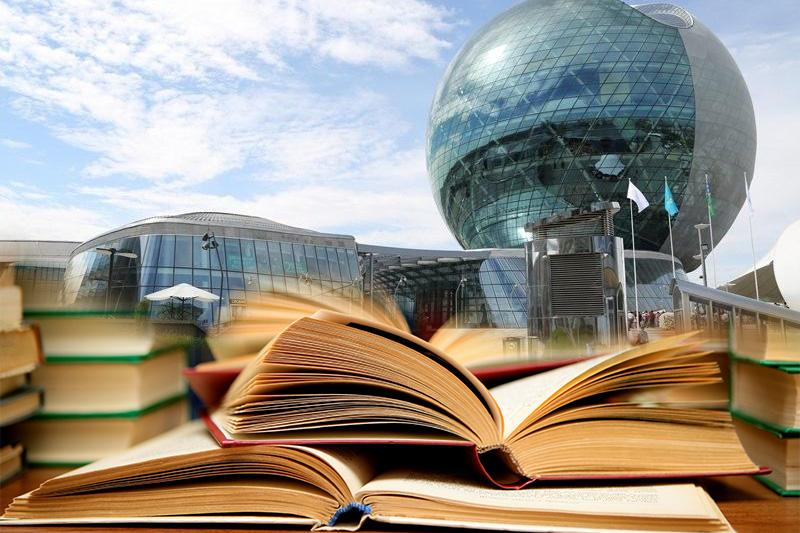 Кейде қасиеттер техникалық құралдардың көмегімен сандық тұрғыдан дәл өлшегенімен, олардың сапалық бағалануы талас тудыруы мүмкін. Мәселен, нысанның алшақтығына қатысты «алыс» және «жақын» деген сипаттамалар қолданылады. Кей жағдайда адамдар жүздеген километр қашықтықта жатқанына қарамастан, Қытайды жақын көрші ел деп қабылдайды. Ал үйден үш жүз метрде орналасқан мектепке дейінгі қашықтық алыс деп бағаланады.